Case Study Title
CRM CASE STUDY
Name
Personal Info
Etc.
Question Policy
Overview
Objectives
Critical Skills Review
Case Study Focus Skill
Synopsis
Focus Questions
Objectives
Terminal Objective


Enabling Objective
Crew Resource Management
Allows crew to interact effectively while performing mission tasks
A program to effect behavior modifications in order to prevent human factor and crew preventable errors
To improve mission effectiveness through increased awareness of associated behavioral skills 
What does CRM mean to me?
CRM Critical Skills Review
Decision Making				(DM)
Assertiveness				(AS)
Mission Analysis				(MA)
Communication				(CM)
Leadership					(LD)
Adaptability/Flexibility			(AF)
Situational Awareness			(SA)
Effective DM includes
Identifying the problem
Assessing time and risk constraints
Identifying possible solutions
Make a decision
Select and implement a course of action
Get feedback and reassess the problem
Factors which promote goodDecision Making
More resources
Fewer time and risk constraints
Decision making strategies and experience level
The other critical skills
Threat and Error Management
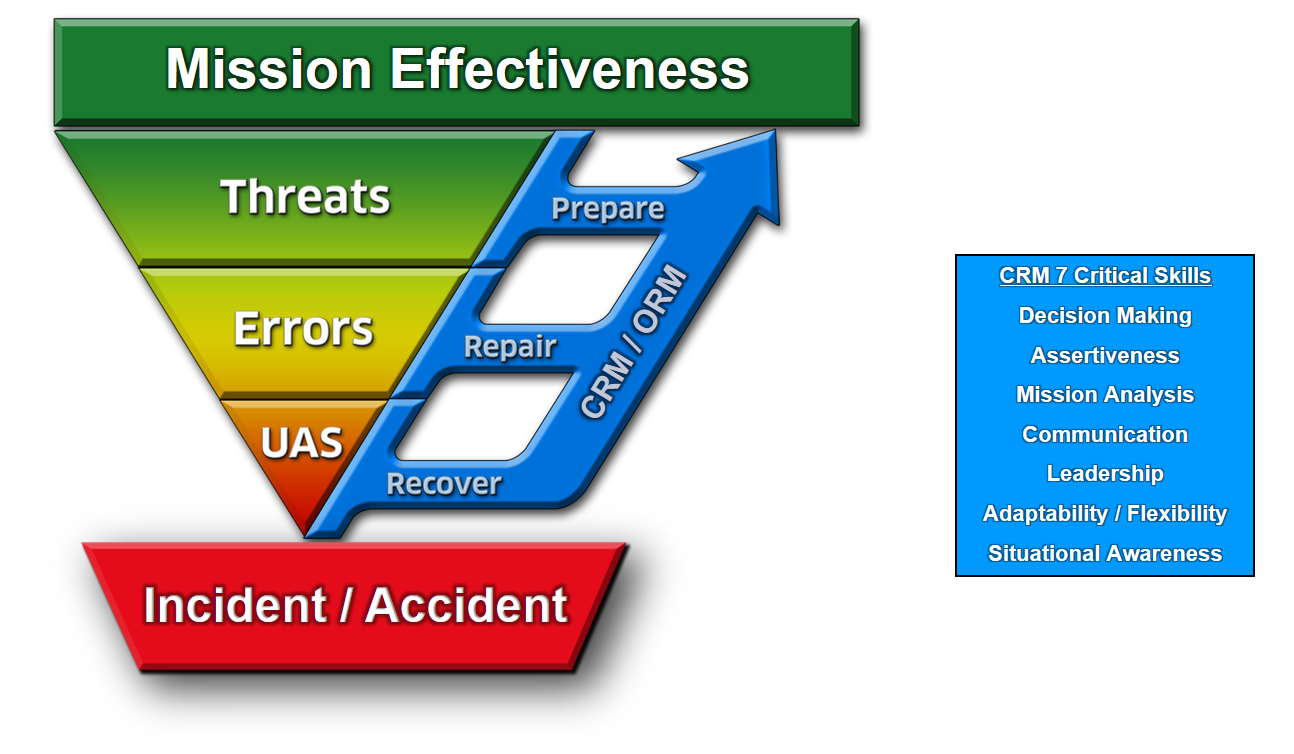 TEM is what we do. CRM is how we do it.
[Speaker Notes: MASTER TEM SLIDE]
Why Threat & Error Management?
In the past:  We focused on eliminating human error in aviation.
Contemporary acknowledgement:  Errors are inevitable, so…
We must  instead focus on ways to effectively MANAGE and REDUCE errors
Mission Effectiveness
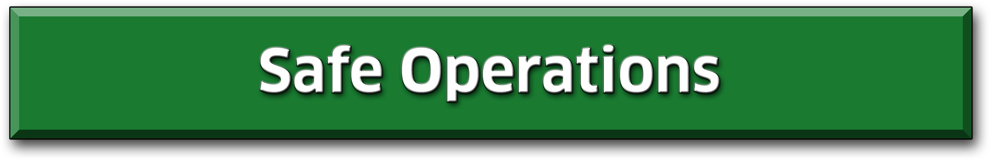 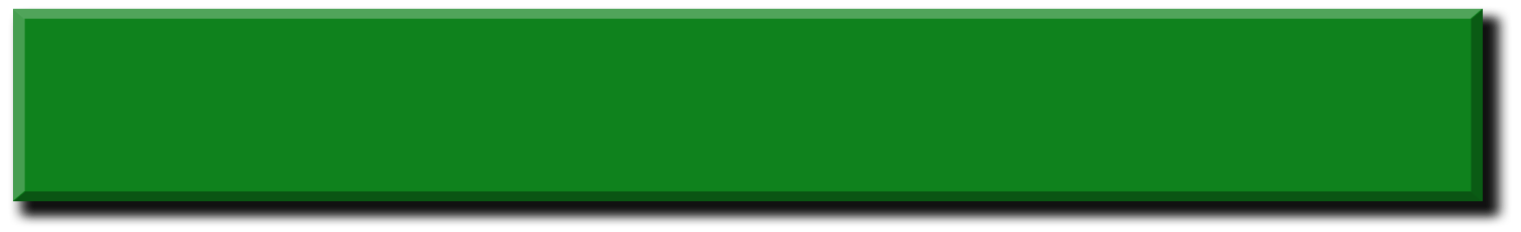 MISSION EFFECTIVENESS
Mission Effectiveness
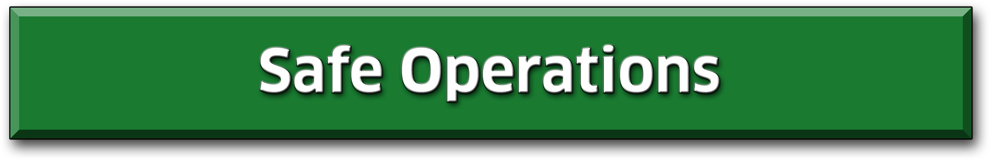 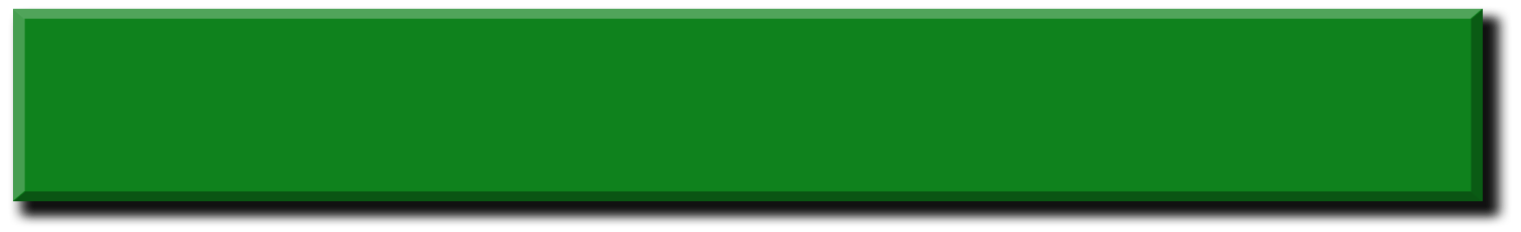 MISSION EFFECTIVENESS
What is a mission?
Mission Effectiveness
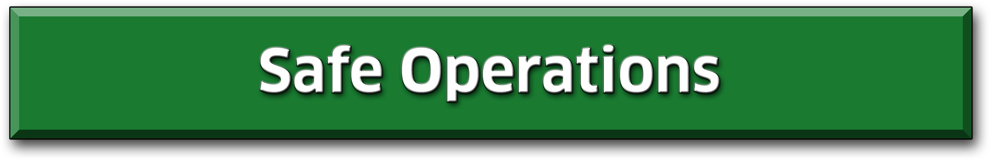 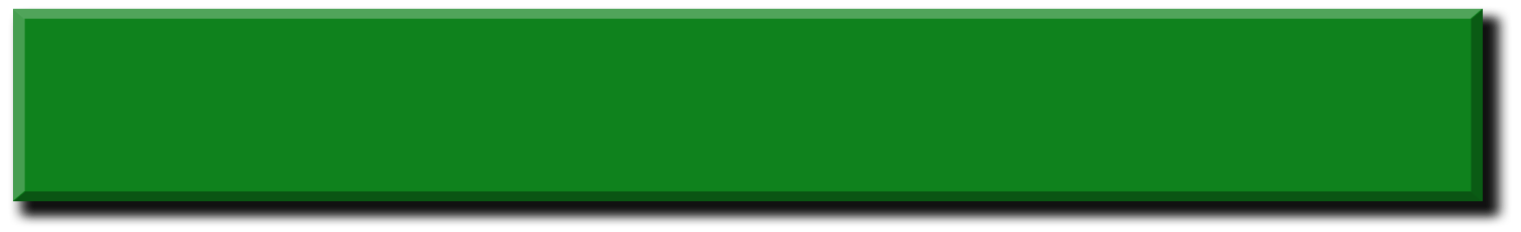 MISSION EFFECTIVENESS
A Mission is the Task + Purpose
Mission Effectiveness
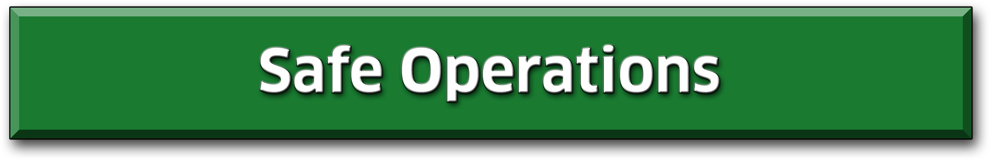 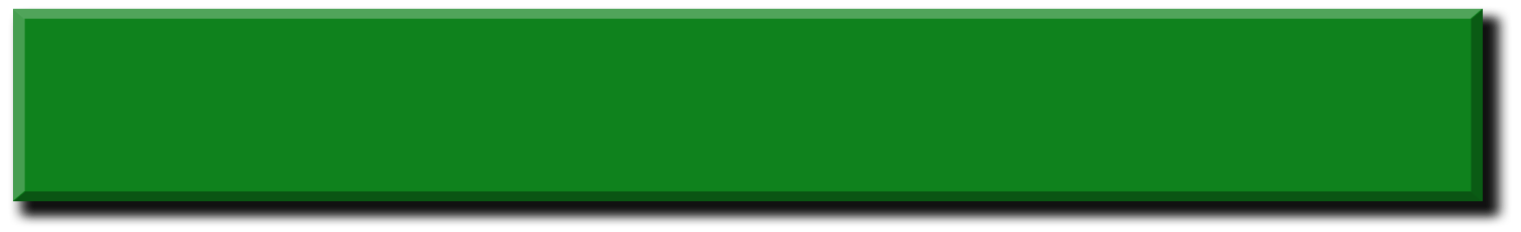 MISSION EFFECTIVENESS
How is Effectiveness defined?
Mission Effectiveness
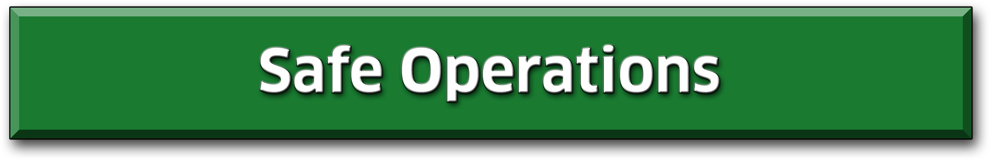 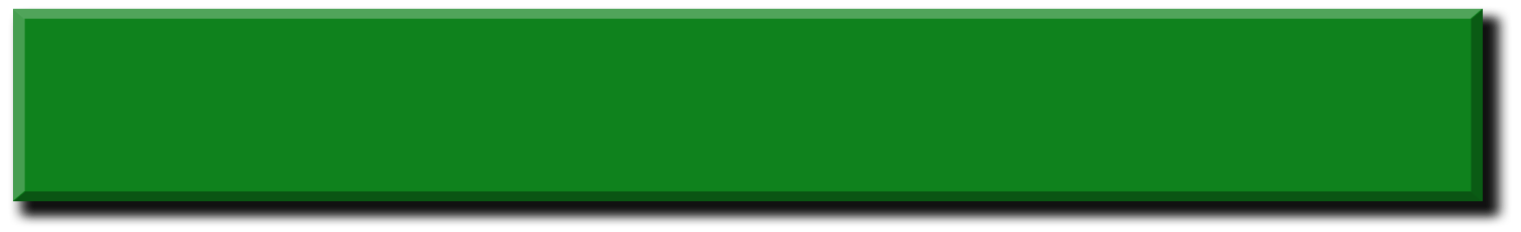 MISSION EFFECTIVENESS
How is Effectiveness defined?

   Completing the task to specific standards:
                  Time / Cost / Quality
Mission Effectiveness
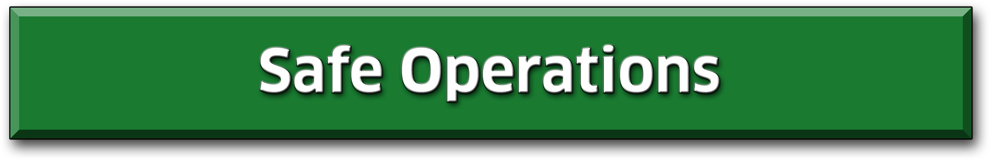 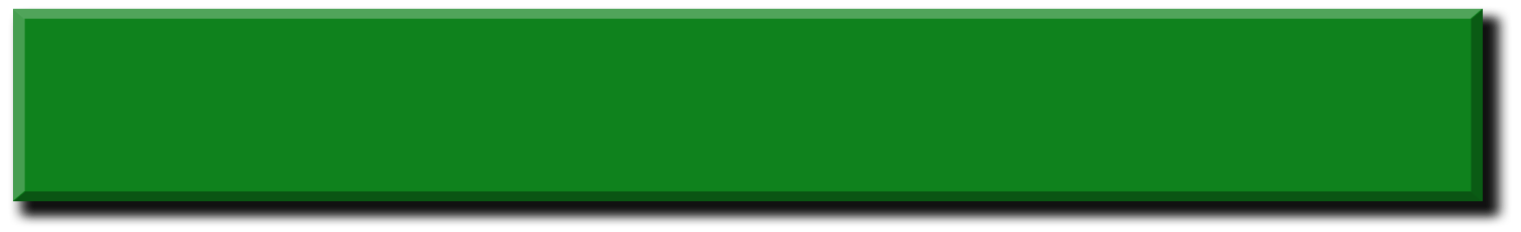 MISSION EFFECTIVENESS
Mission Effectiveness is completing the task to specific standards in order to fulfill the purpose.
Mission
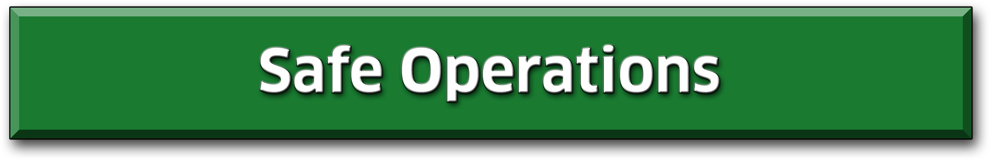 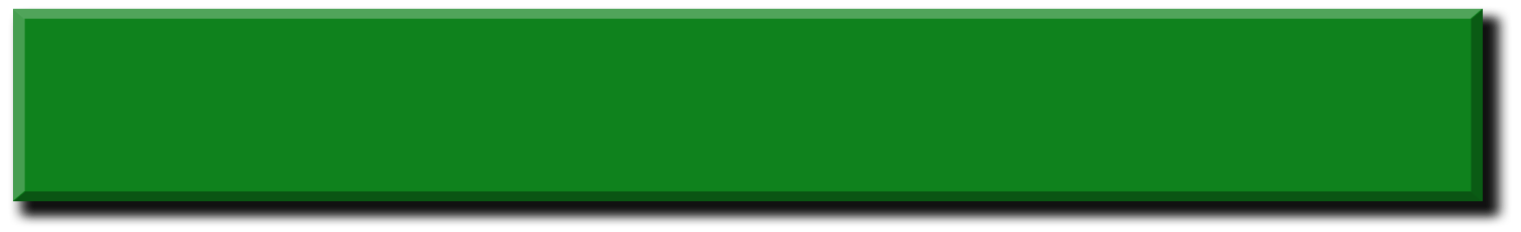 MISSION EFFECTIVENESS
Task + Purpose
Threats
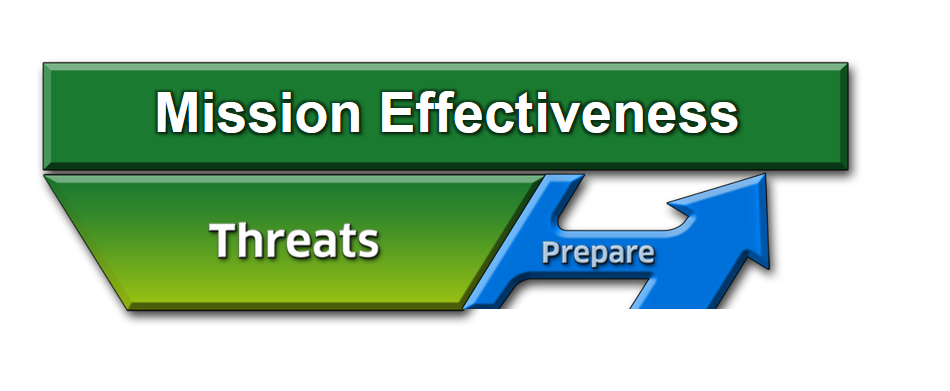 A THREAT is anything that increases operational complexity that, if not managed properly, can decrease the safety margins.
Threats
How do we operate in spite of the fact that we cannot eliminate the THREATS from aviation?
Effectively PREPARE for and manage them
20 of 20
Threats
What is our strategy to manage threats?
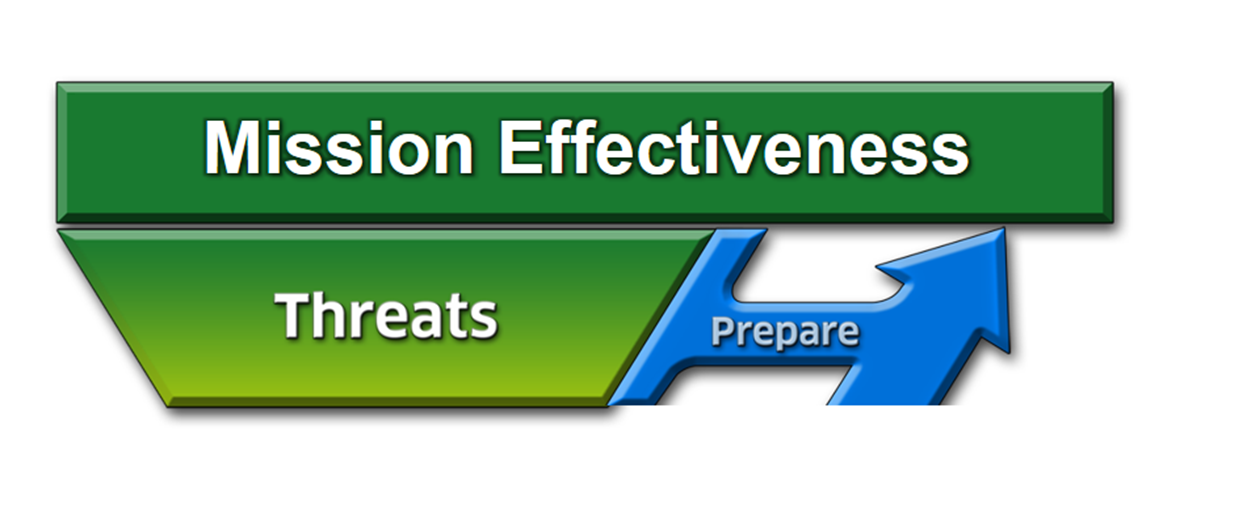 Identify and PREPARE
Strategies to Prepare for Threats
Things we can use to counter threats:
ORM
Clearly defined roles of aircrew members
Complete briefing and effective communication
Limit being “heads down” at critical times 
NATOPS / System Knowledge
CRM
Errors
What can happen if we ignore or mismanage a THREAT?
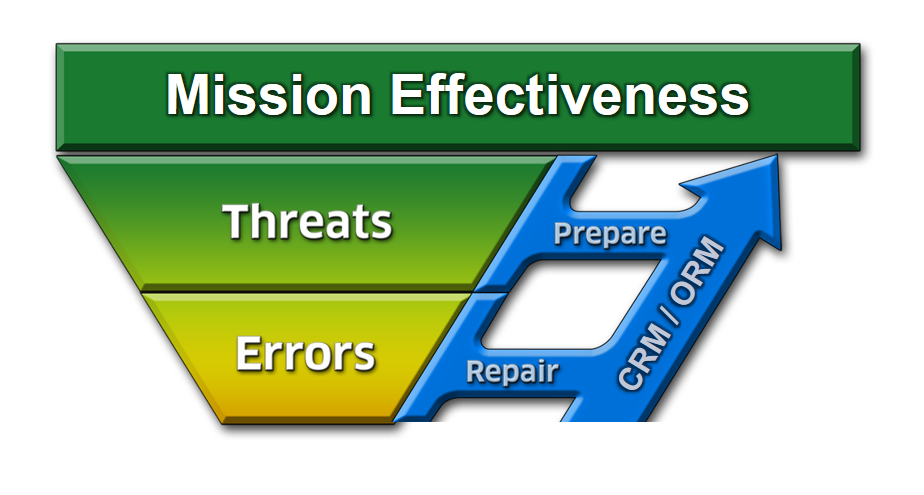 23 of 20
Definition of Error
Error: 
Crew action or inaction that leads to deviations from expectations and reduces safety margins 
May occur from either mistakes or mismanaged threats

Error Management: 
Process of correcting an error before it becomes consequential, i.e. Undesired Aircraft State and Incident/Accident
Categories of Errors
Procedural - Following procedures but wrong execution (wrong altitude on course rules)
Communication - Missing info or misinterpretation (miscommunication with ATC)
Proficiency - Error due to a lack of knowledge/currency (night TERF/DVE landings)
Decision -  Crew decision unbounded by procedures that unnecessarily increased risk (unnecessary navigation through adverse wx)
Intentional Noncompliance - Violations (AOB exceedances)
Strategies for Errors
What is our strategy to manage errors?
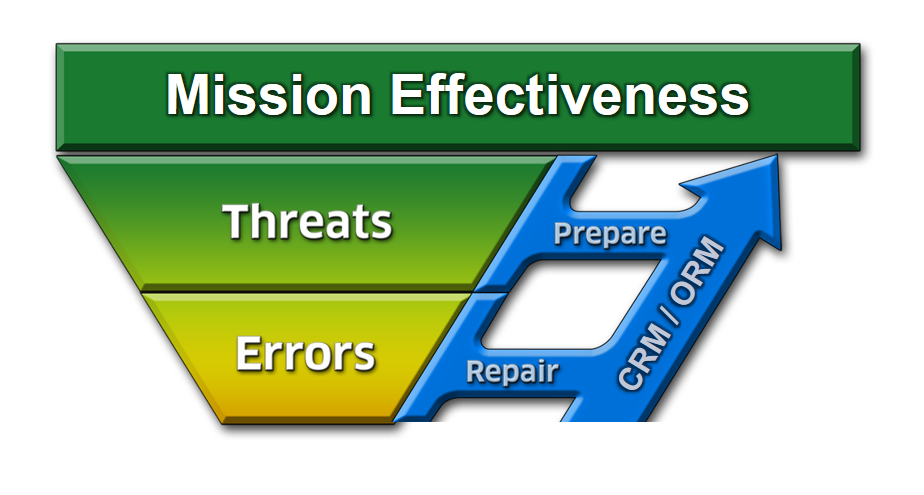 CRM 7 Critical Skills
Decision Making
Assertiveness
Mission Analysis
Communication
Leadership
Adaptability / Flexibility
Situational Awareness
Identify and REPAIR
26 of 20
What if We Don’t Repair the Error?
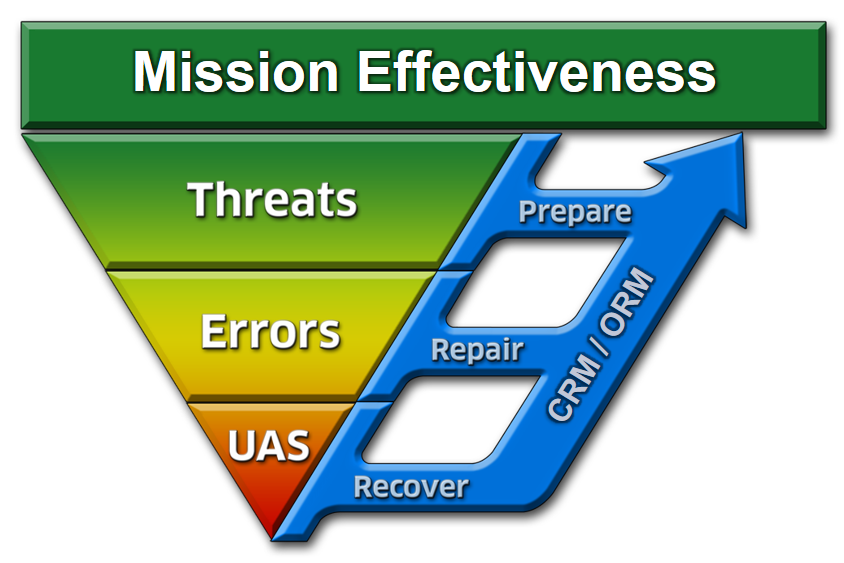 Undesired Aircraft State: A position, speed, attitude, condition, or configuration of an aircraft that reduces safety margins.
27 of 20
How to Manage an Undesired Aircraft State
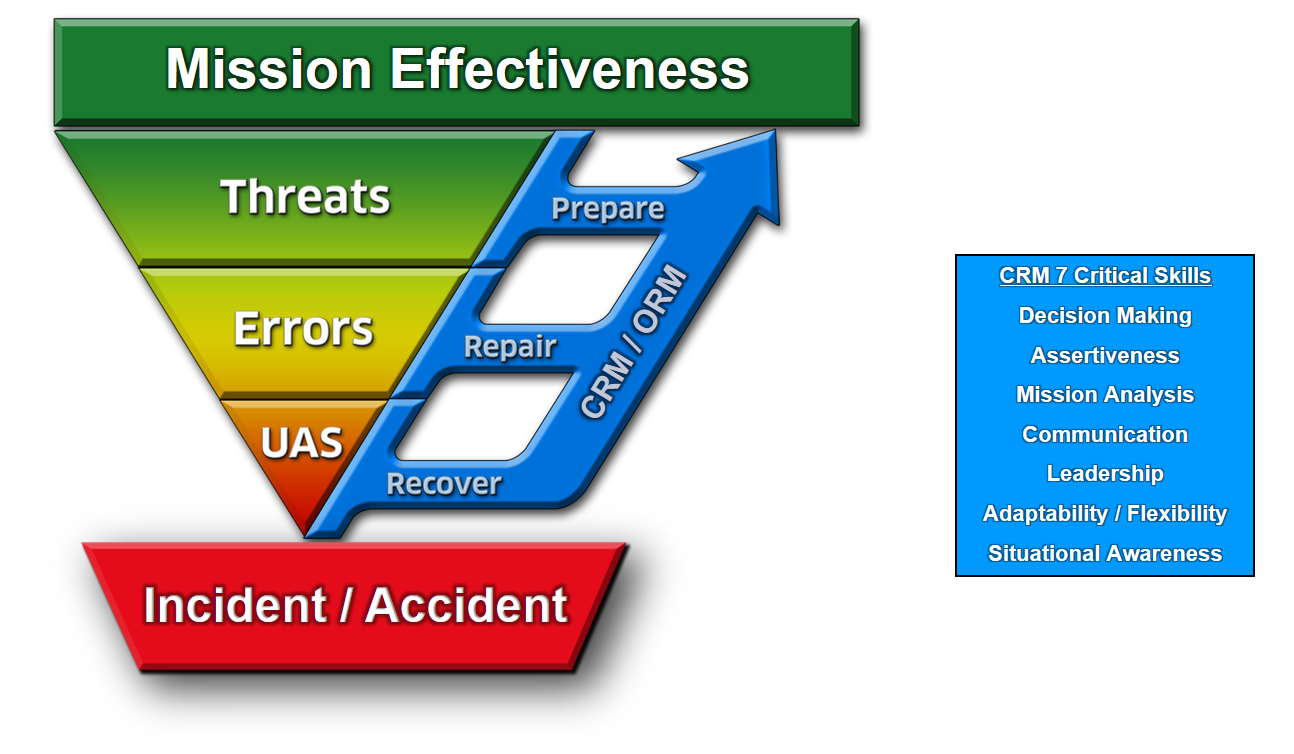 Identify and RECOVER
PRIVILEGED
FOR OFFICIAL USE ONLY
	THIS IS A PRIVILEGED, LIMITED-USE, LIMITED-DISTRIBUTION, SAFETY INVESTIGATION REPORT.  UNAUTHORIZED DISCLOSURE OF THE INFORMATION IN THIS REPORT OR ITS SUPPORTING ENCLOSURES BY MILITARY PERSONNEL IS A CRIMINAL OFFENSE PUNISHABLE UNDER ARTICLE 92, UNIFORM CODE OF MILITARY JUSTICE.  UNAUTHORIZED DISCLOSURE OF THE INFORMATION IN THIS REPORT OR ITS SUPPORTING ENCLOSURES BY CIVILIAN PERSONNEL WILL SUBJECT THEM TO DISCIPLINARY ACTION UNDER CIVILIAN PERSONNEL INSTRUCTION 752.  THIS REPORT MAY NOT BE RELEASED, IN WHOLE OR IN PART, EXCEPT BY THE COMMANDER, NAVAL SAFETY CENTER.
Synopsis
Threat and Error Management
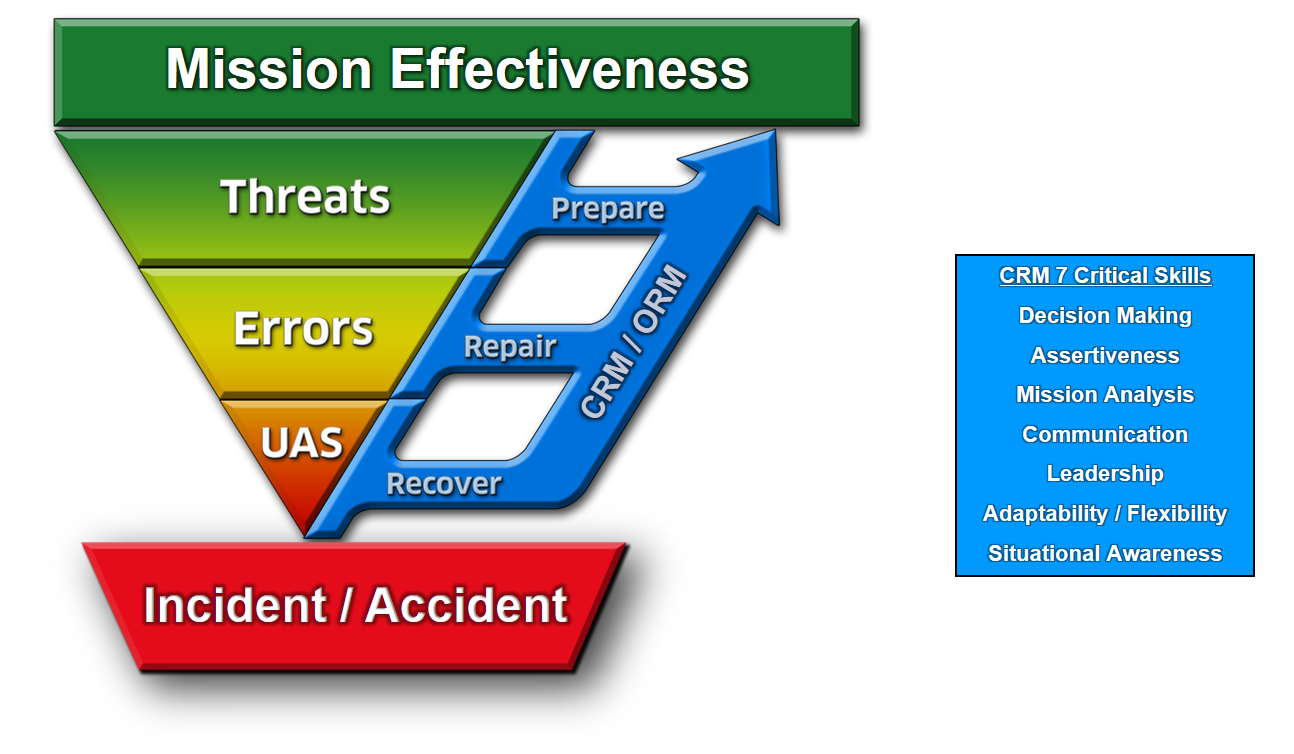 TEM is what we do. CRM is how we do it.
[Speaker Notes: MASTER TEM SLIDE]
Focus Questions
What threats came “at” the crew and what strategies were used to prepare for threats and initially deal with them? 

What errors came “from” the crew and how did they use decision making to repair the errors? 

What undesired aircraft state was achieved and how did the crew recover?
Mission Effectiveness
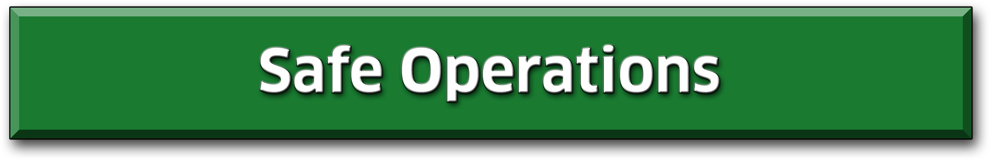 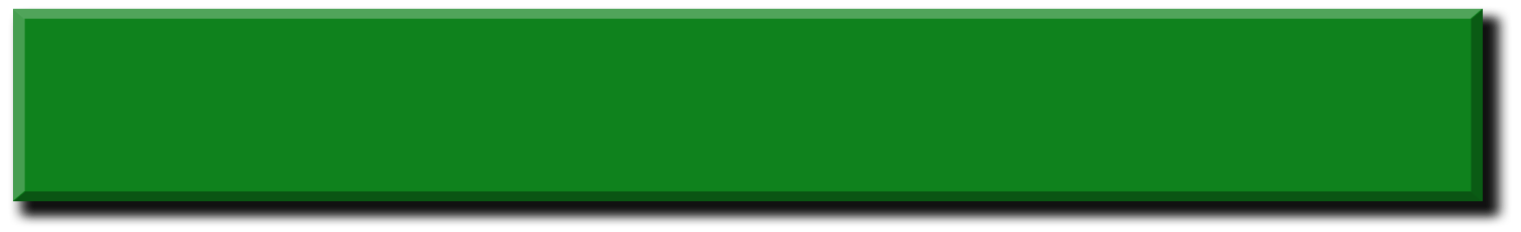 MISSION EFFECTIVENESS
What is the mission?
Focus Question #1
What threats came “at” the crew and what strategies were used to prepare for threats and initially deal with them?
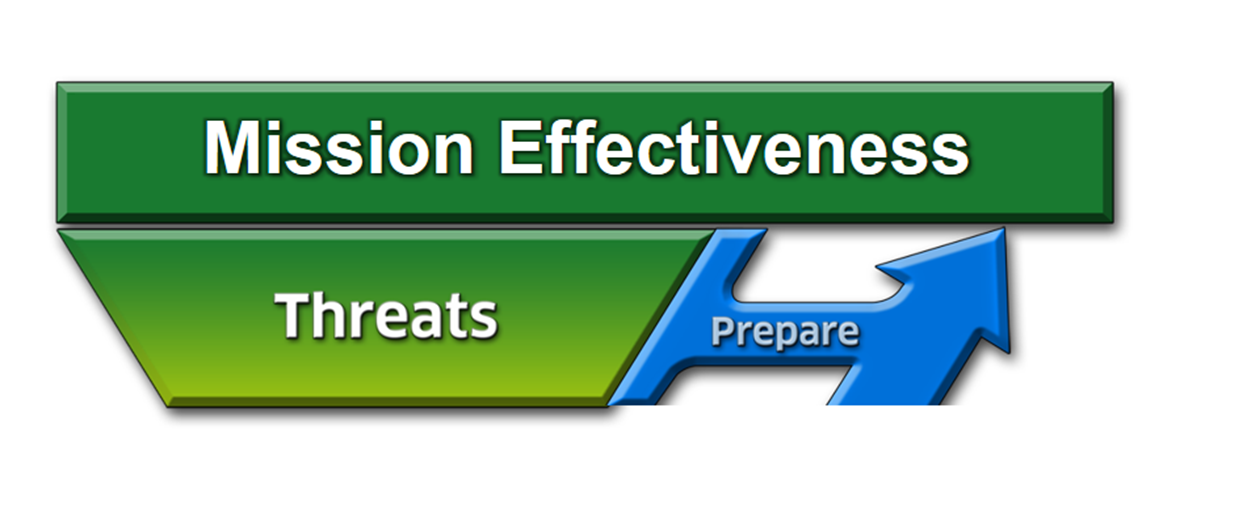 Focus Question #2
What errors came “from” the crew and how did they use DM to repair the errors?
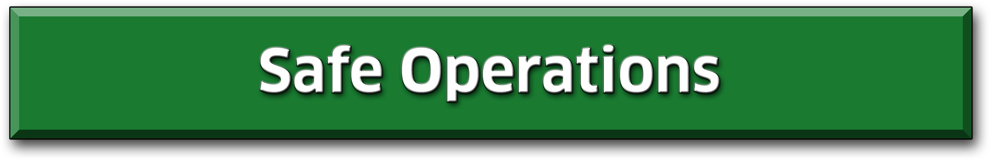 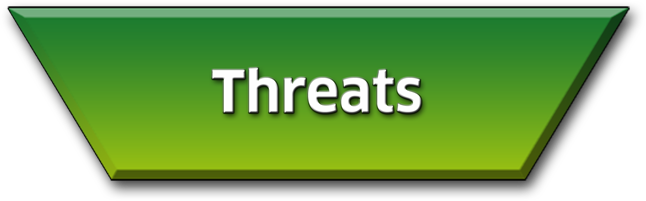 Mission Effectiveness
CRM 7 Critical Skills
Decision Making
Assertiveness
Mission Analysis
Communication
Leadership
Adaptability / Flexibility
Situational Awareness
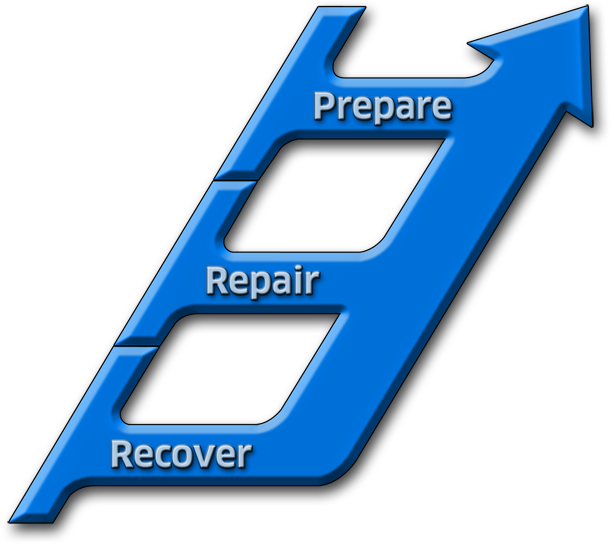 CRM / ORM
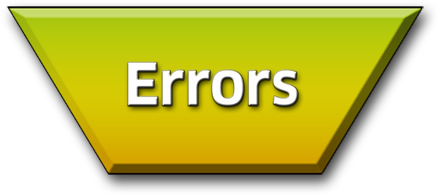 Identify and REPAIR
[Speaker Notes: MASTER TEM SLIDE]
Focus Question #3
What Undesired Aircraft State was achieved and how did the crew recover?
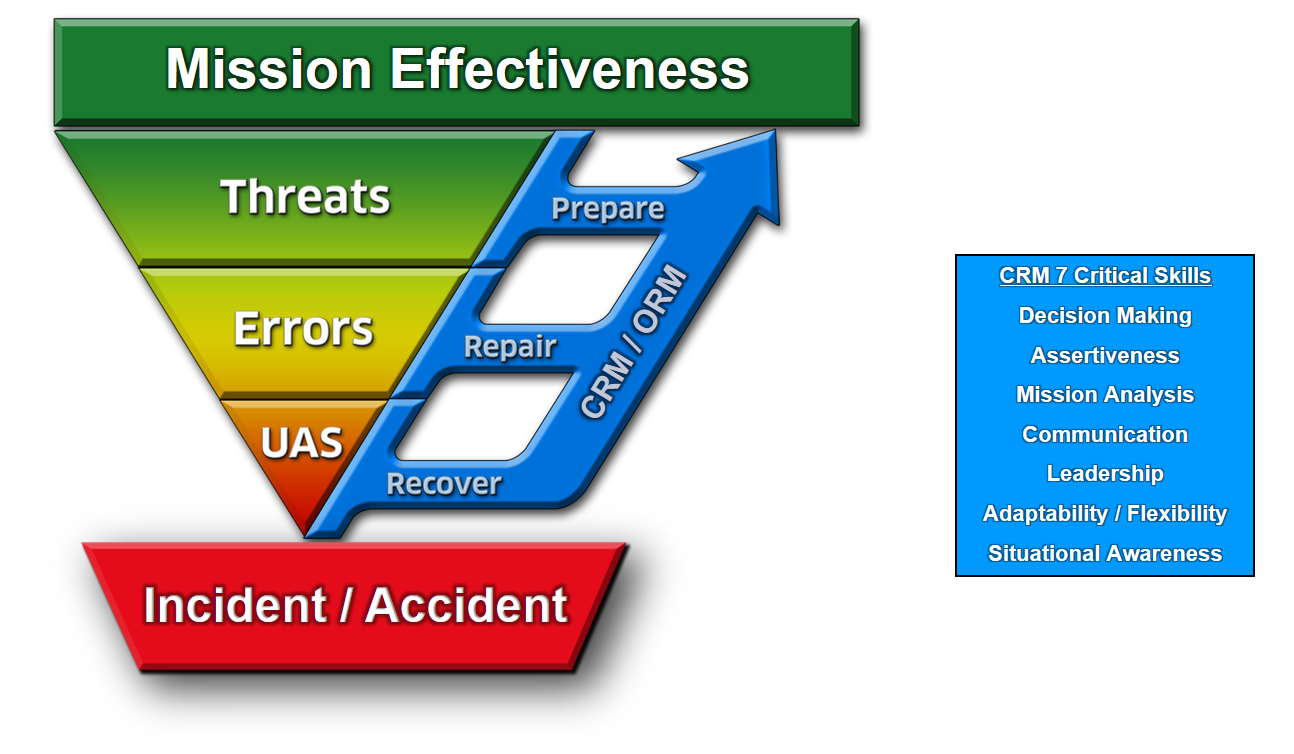 Remember
Good decisions optimize risk management and minimize errors, while poor decisions can increase them
Each decision affects your future options
Poor judgment or decision making is a leading cause of failure to complete missions and of mishaps
Questions?
Mission Effectiveness
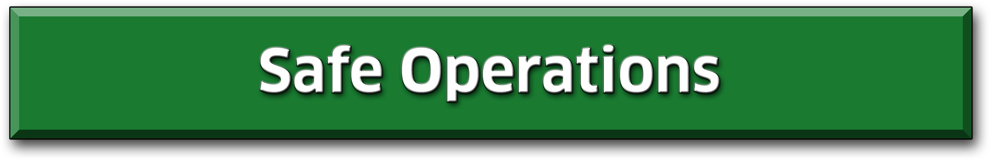 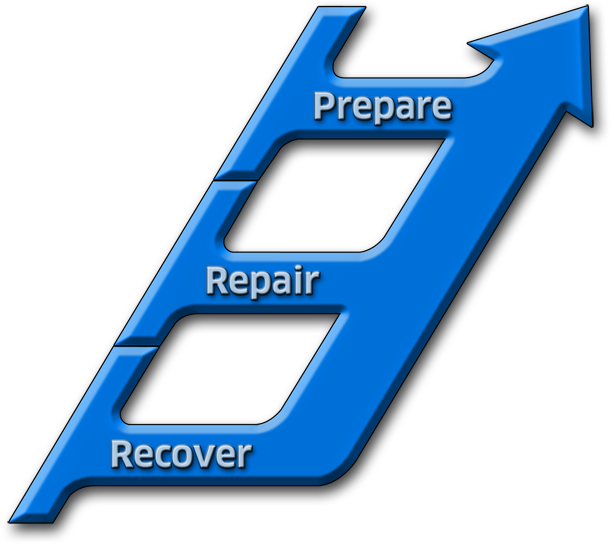 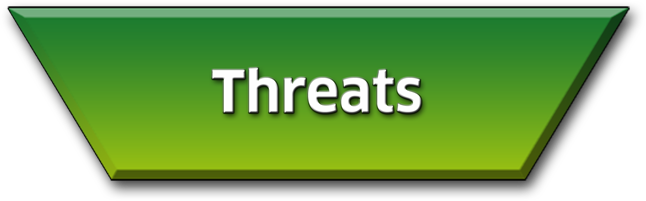 CRM 7 Critical Skills
Decision Making
Assertiveness
Mission Analysis
Communication
Leadership
Adaptability / Flexibility
Situational Awareness
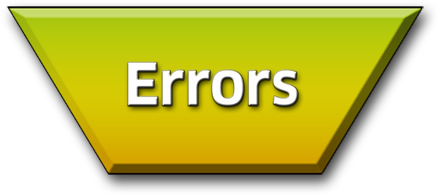 CRM / ORM
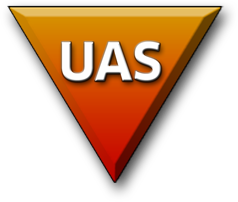 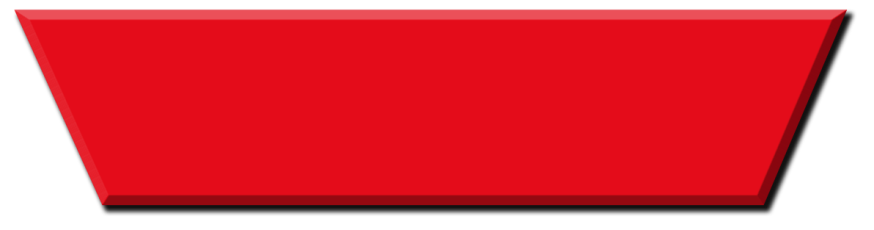 Incident / Accident
[Speaker Notes: MASTER TEM SLIDE]